Application:  Tank Sloshing – Model Description
Fluids and tank system starts at rest (equilibrates for 1 ms). Tank then accelerates to 20 m/s, then decelerates to 0m/s to create sloshing. 
An impactor moving at -50 m/s strikes the tank.
Unit system: kg-mm-ms-K; Total run time = 40 ms.
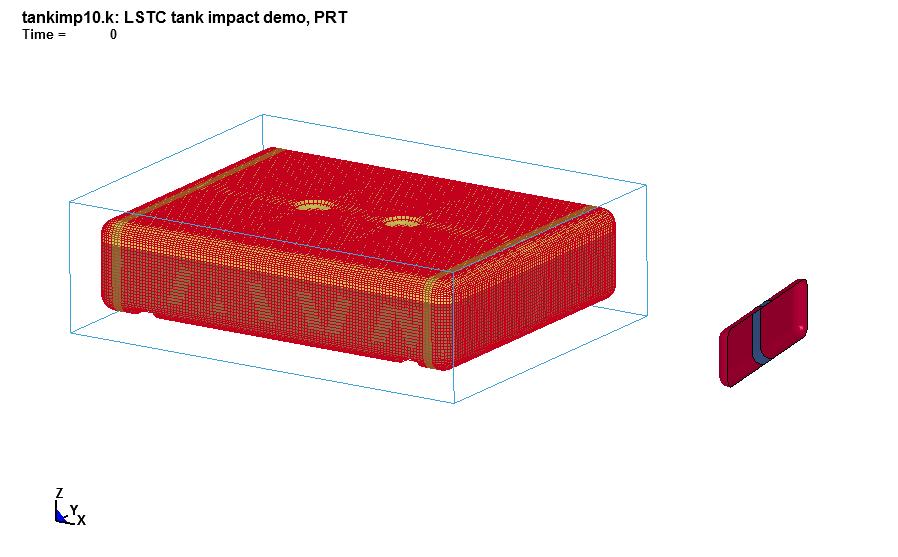 20 m/s
-50 m/s
S1 = Lagr. shell tank
S5 = rigid bracket ...
Application:  Tank Sloshing – Simulation
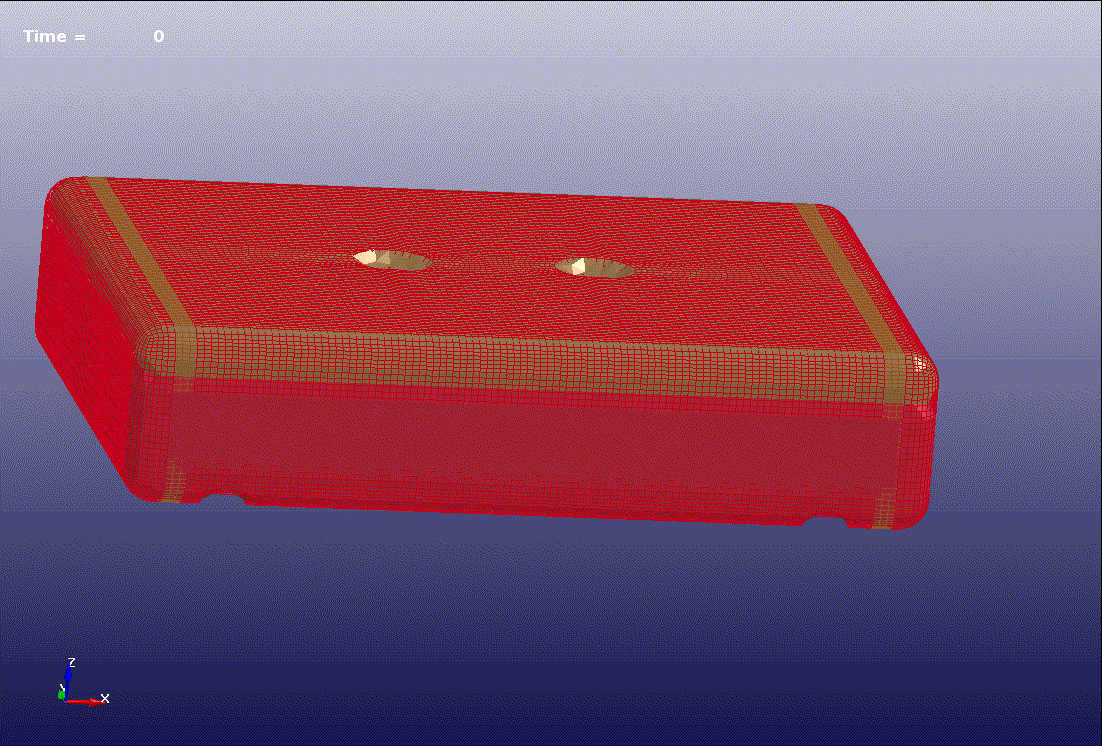 S-ALE: 1h41m; ALE: 2h30m (32% speedup)
MPP dev.105342 single precision 12 CPU
Application: Tank Sloshing – Model Setup 1
MSHID:  Mesh ID ( for future use)

PID: Part ID assigned to the mesh
NO NEED to define *PART card

NBID: Starting Node ID

EBID: Starting Element ID

NID0: Origin Node ID

LCSID: Local Coordinate System ID
Application: Tank Sloshing – Model Setup 1
Node 34081, 33961, 25032 are three nodes on the Lagrange rigid body part
Application: Tank Sloshing – Model Setup 2
1 to 1
*SECTION should always be 11.  Same SECID OK. 
*HOURGLASS form and coefficient should always be 1 and 1.0e-6. Same HGID OK. 
PIDs not used elsewhere. Only to be put into *ALE_MULTI-MATERIAL_GROUP card.
Application: Tank Sloshing – Model Setup 3
1. All to “Fuel”; 2. Above the plane to “Vapor”; 3. Outside the part 1+5 to “Air”
Application: Explosion – Model Setup FSI
Couple tank to air outside
Couple tank to vapor inside
Application: Explosion – Model Setup FSI
Couple tank to Fuel inside
Different combinations of coupling cards can be defined.
1 card only 
tank to inside vapor + fuel
2 cards
tank to inside vapor + fuel
tank to outside air
3 cards
tank to inside vapor
tank to inside fuel
tank to outside air
Application: Explosion – Model Setup MISC
Include hydrostatic pressure in the calculation